Benchmarks for quality assurance and course enhancement
SJ Tucker
School of Medicine, Medical Sciences & Nutrition, University of Aberdeen
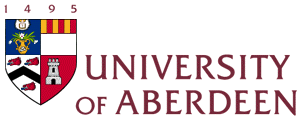 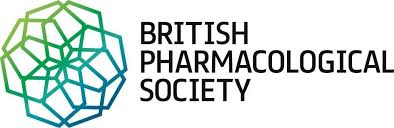 Background Context
Results
The British Pharmacological Society published a core curriculum for undergraduate pharmacology in 2016 (extract below)
UoA programme compares well:
Over half of the statements are delivered across 2 or more modules
Qualitative checks confirmed that this represented progression of material, not repetition
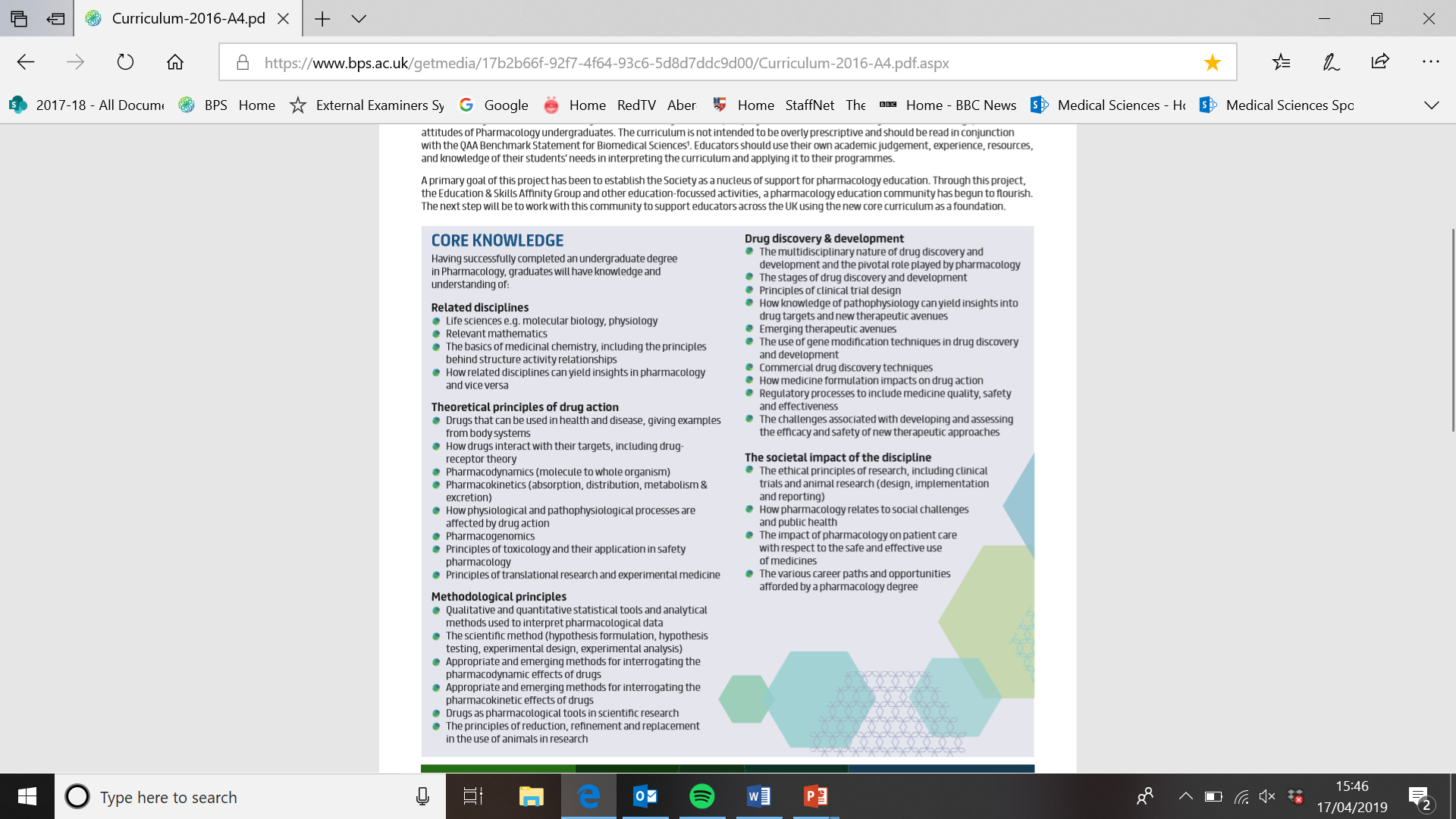 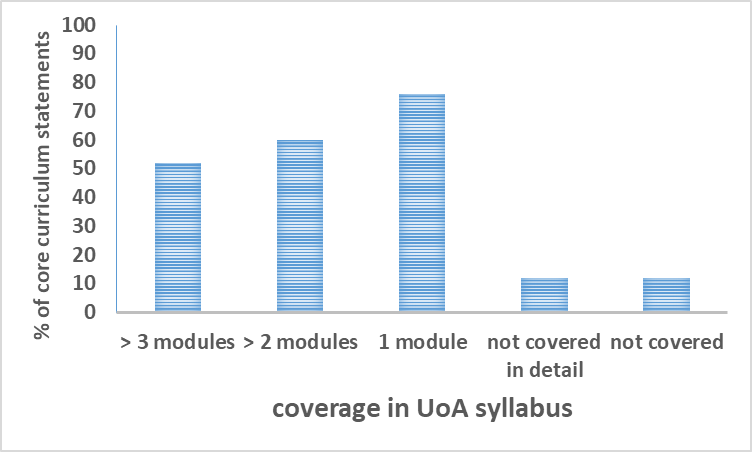 Enhancement of existing programme:
A new module was designed and implemented in 2018 to address those areas with little or no coverage
Integrated well into existing programme
Students very positive about impact:
This provided an ideal benchmark for the current University of Aberdeen pharmacology syllabus 

Such reflective practice is fundamental for quality assurance of programmes and offers the opportunity for quality enhancement
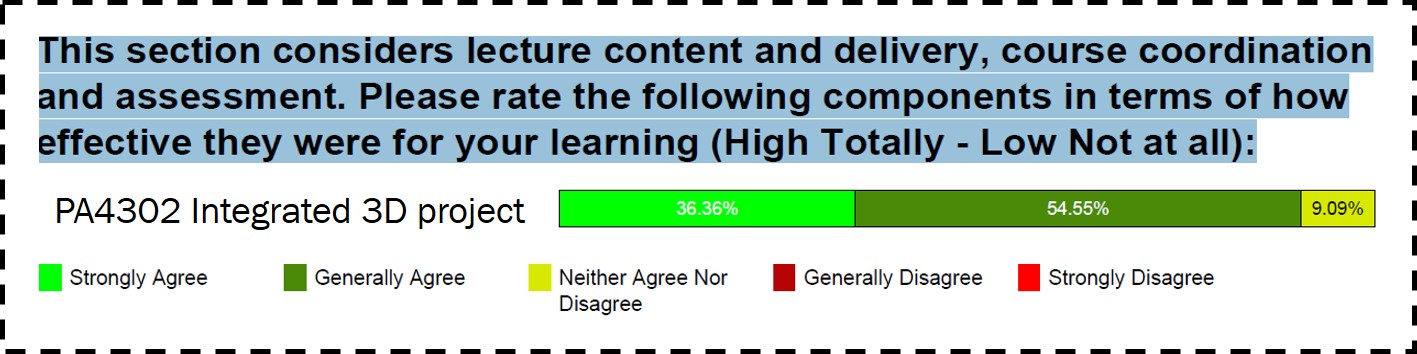 Aim
Re-evaluation since 2018 enhancements:
Quality Assurance

To align the Aberdeen pharmacology syllabus with the 50 core curriculum statements highlighting modules where these are delivered

Quality Enhancement

To identify areas for development from the alignment matrix and implement course changes to ensure we are effectively delivering across the core curriculum
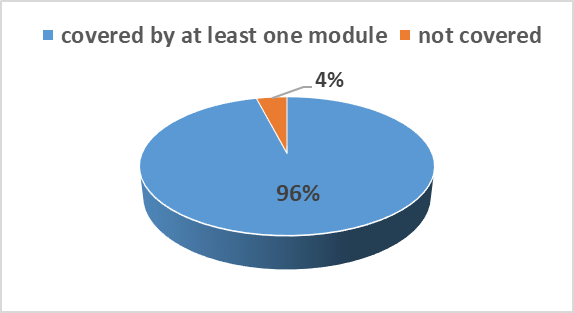 Discussion
Alignment matrix
Subject benchmarks provide a valuable reflective tool to quality assure programme content
This project demonstrates use of the BPS core curriculum as a benchmark to assess current content, and make changes to maintain currency and relevance
Clearly, this is valuable from a quality assurance and quality enhancement perspective
Core curriculum statements
Which modules?
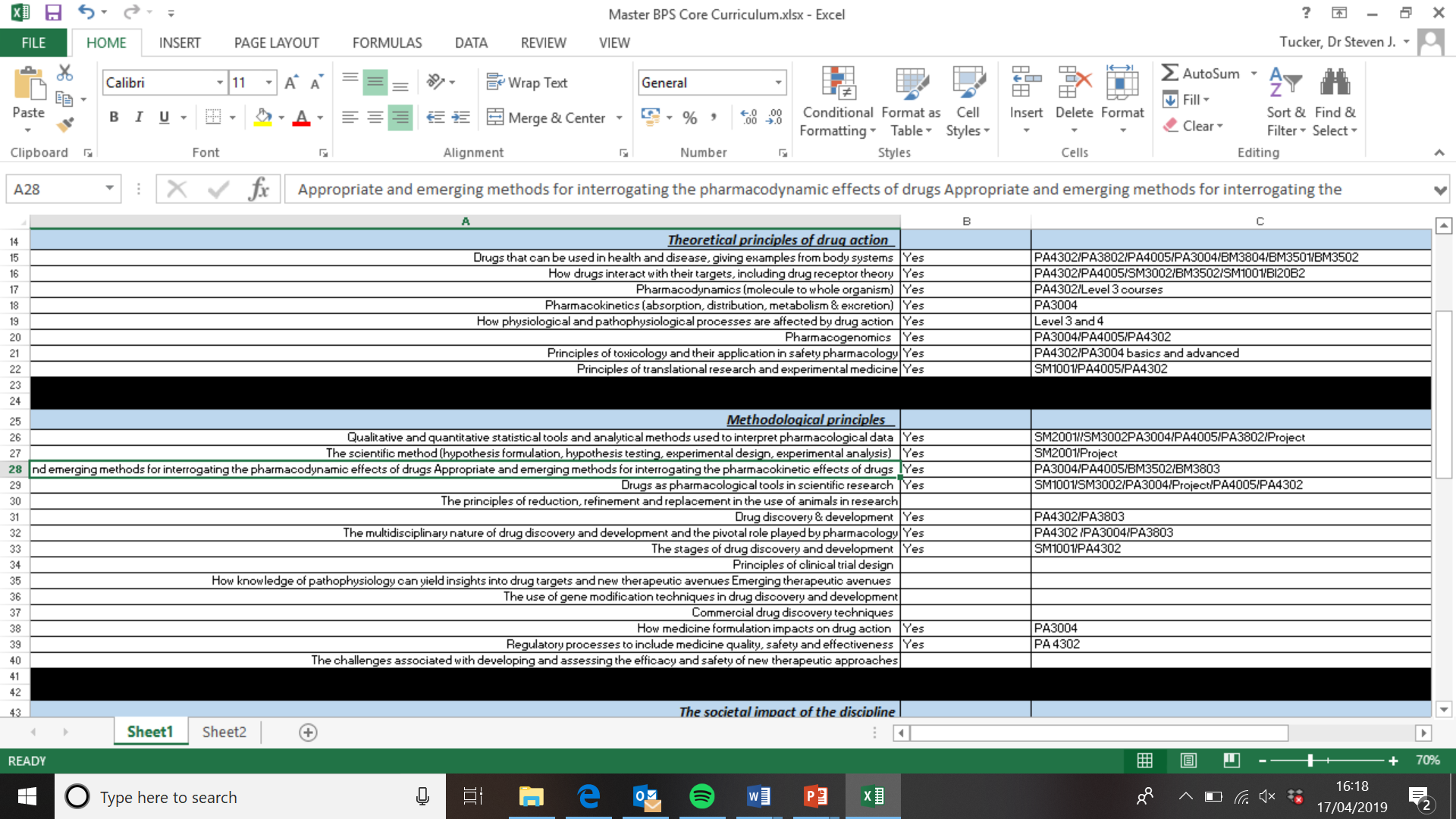 Covered at UoA?